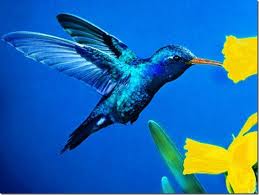 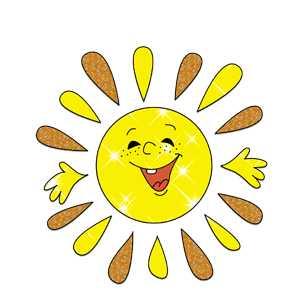 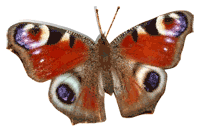 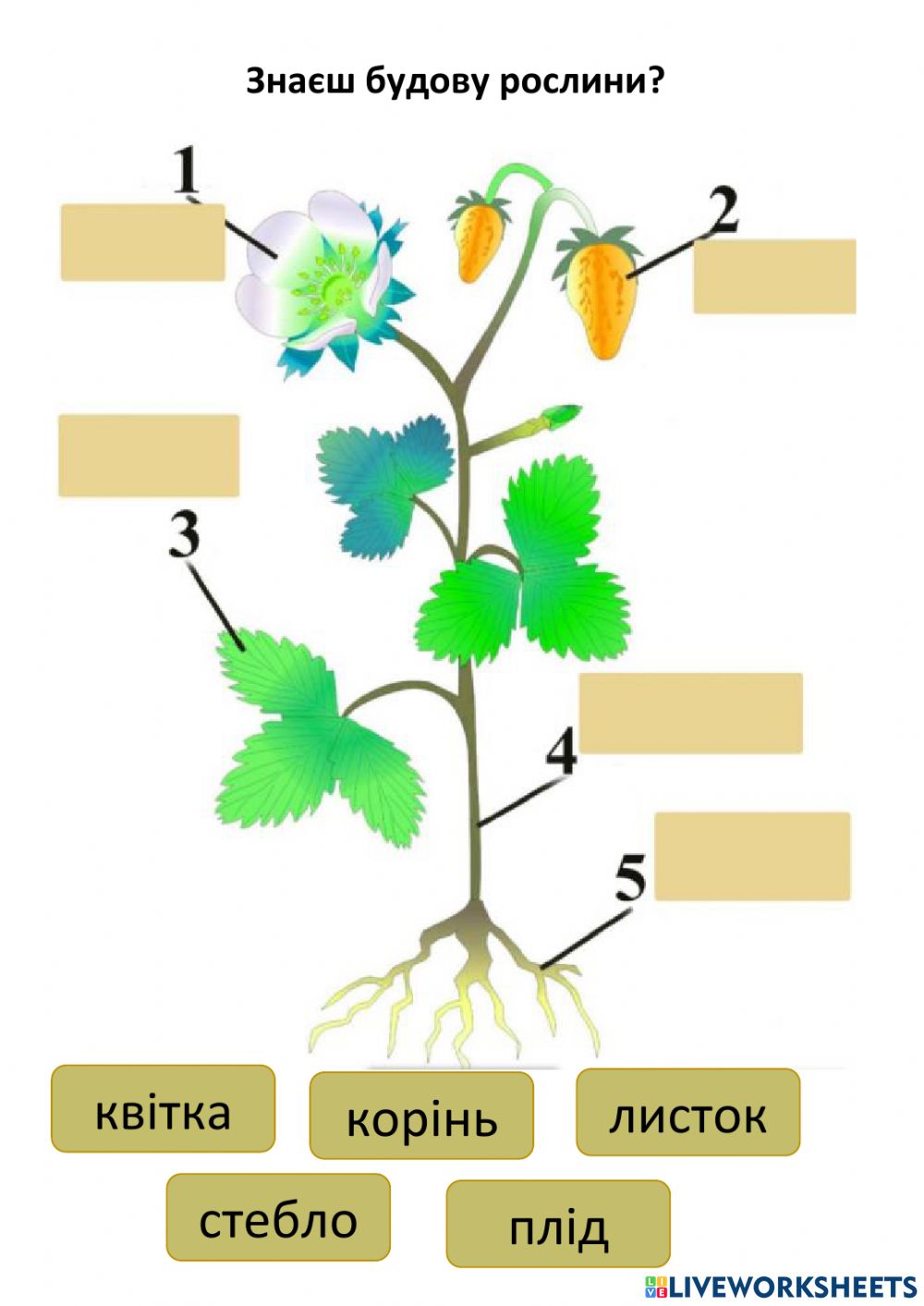 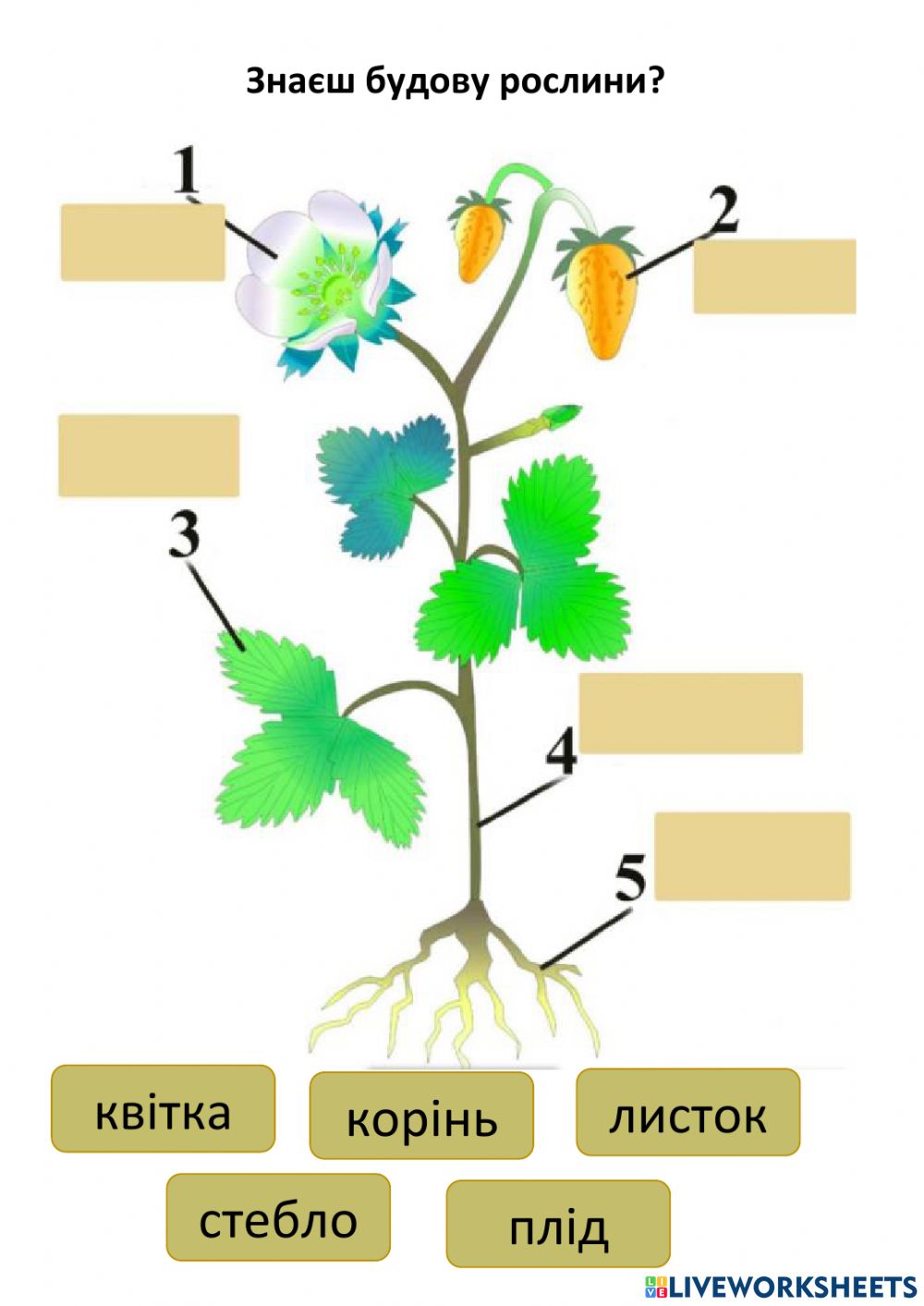 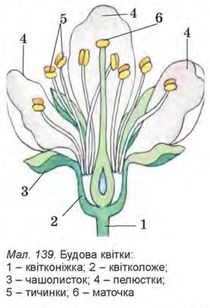 А БУДОВУ КВІТКИ?
Тема.
РІСТ І РОЗВИТОК РОСЛИН
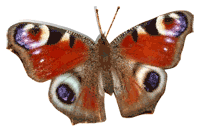 Будова насіння
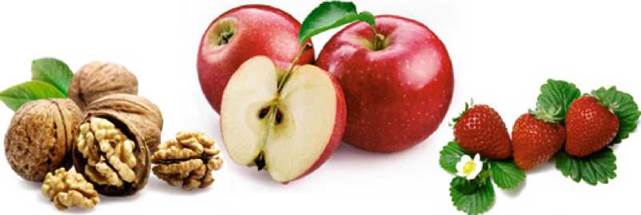 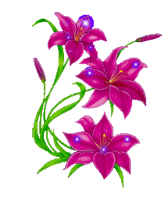 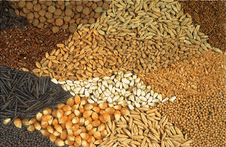 Цілі уроку:
Вивчити будову насінини
Ознайомитись із відмінностями у будові однодольних та дводольних квіткових рослин
 Навчитися розпізнавати частини насінини
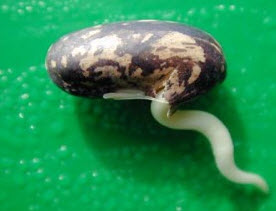 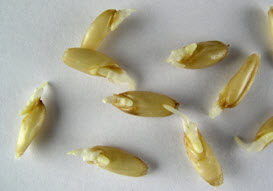 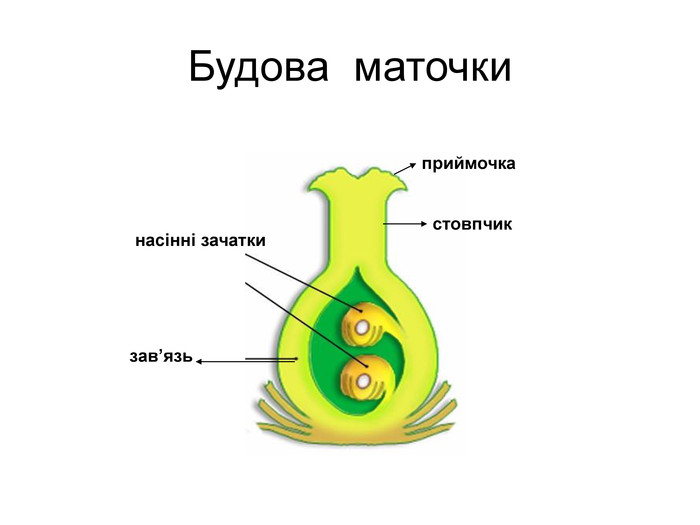 Насінина ─ це генеративний орган рослини, який утворюється з насінного зачатка в результаті запліднення і містить зародок та поживні речовини.
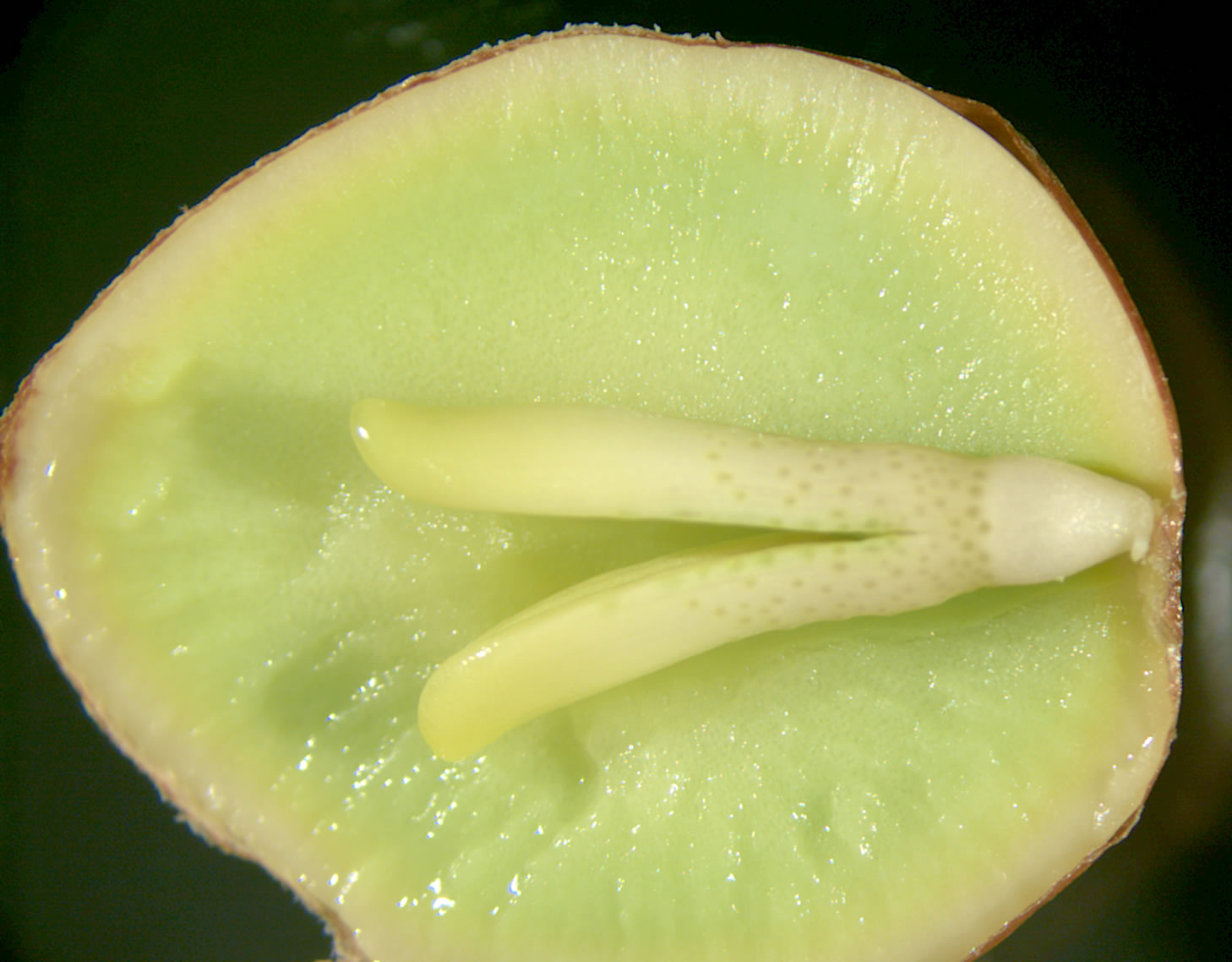 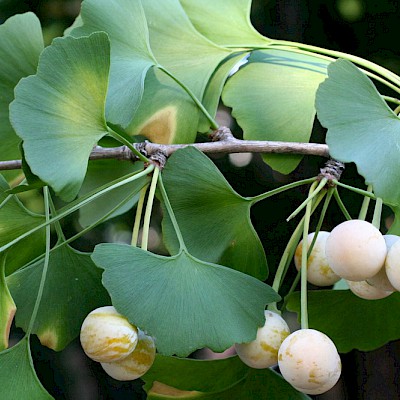 Розрізане насіння гінкго: 
видно добре розвинений зародок, поживну тканину 
та ділянку насіннєвого покриву
Будова насіння рослин класів  
Дводольних  та  Однодольних
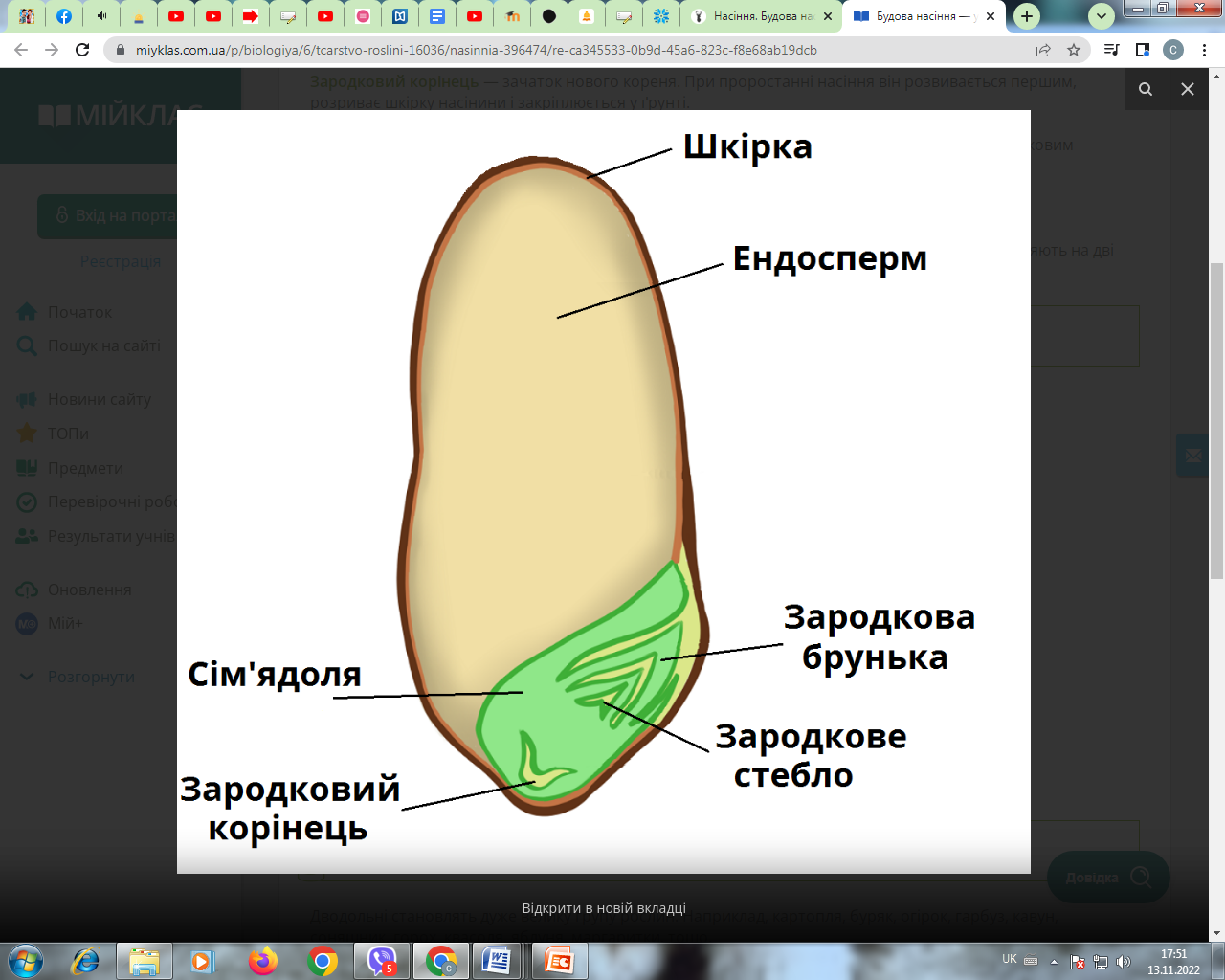 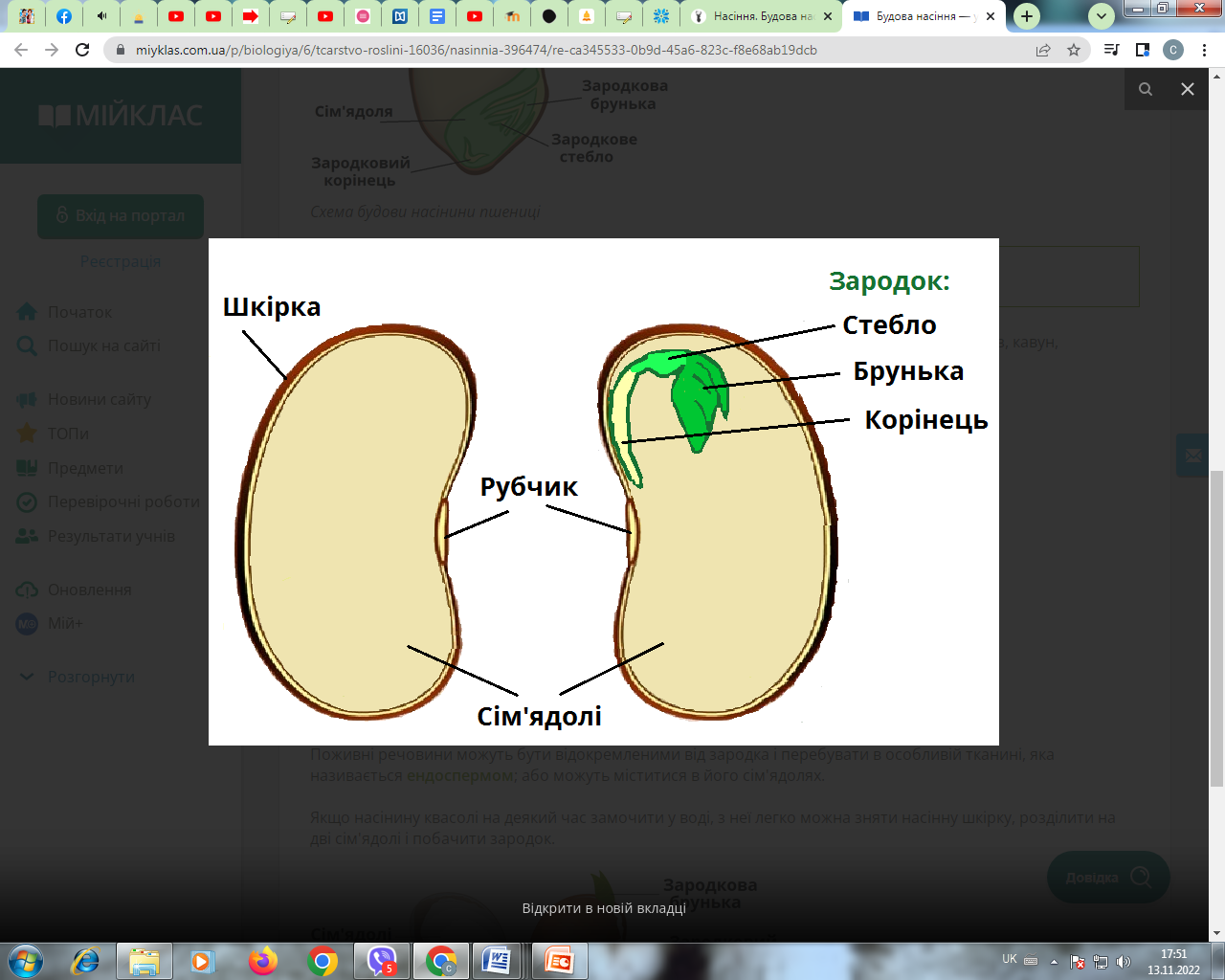 Схема будови насінини пшениці
Схема будови насінини квасолі
«Чи знаєте ви що…»
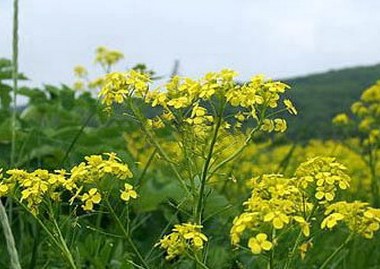 Редька польова щорічно утворює 160 насінин,

кульбаба лікарська – 5 000 насінин,


тополя чорна (осокір) – 28000000 насінин.
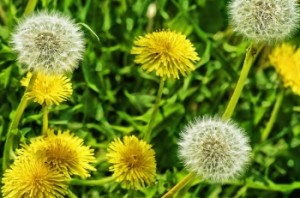 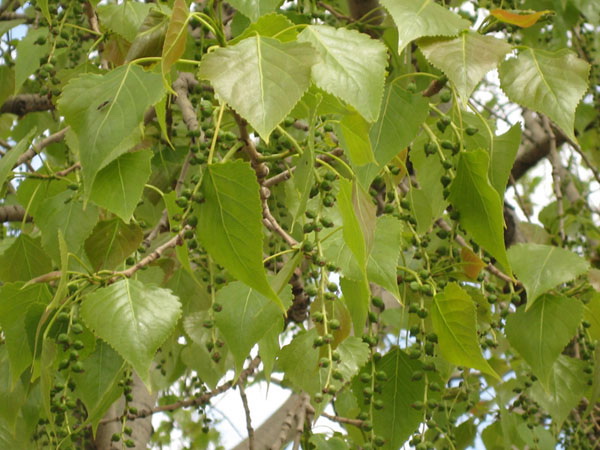 «Чи чули ви що…»
Рослину цератонію називають ювелірним деревом. Ще у давнину ювеліри та аптекарі   помітили, що  насіння цератонії -  маленьке, тверде та блискуче – має на диво однакову масу. Вага кожної насінини – 200 мг. Тож і почали цим насінням користуватися у якості гирьок. Цю міру ваги назвали каратом ( із грецької назви цератонії – «кератос»). До сьогоднішнього дня мірою ваги дорогоцінного каміння є карат.
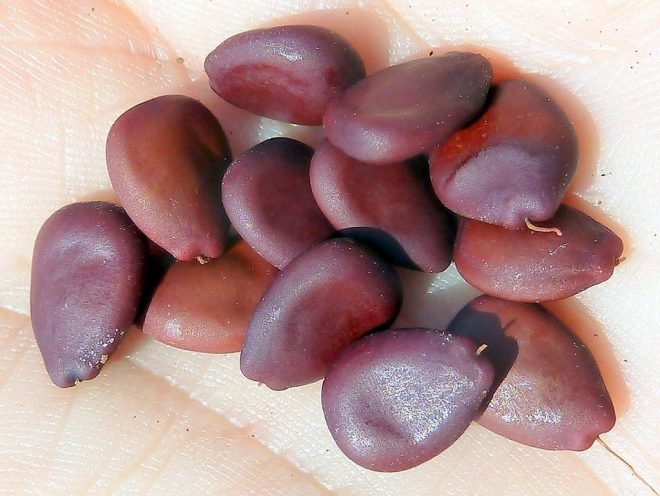 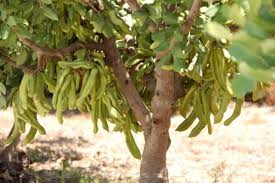 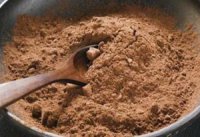 Кероб  - «здоровий шоколад»,
Ріжкове дерево
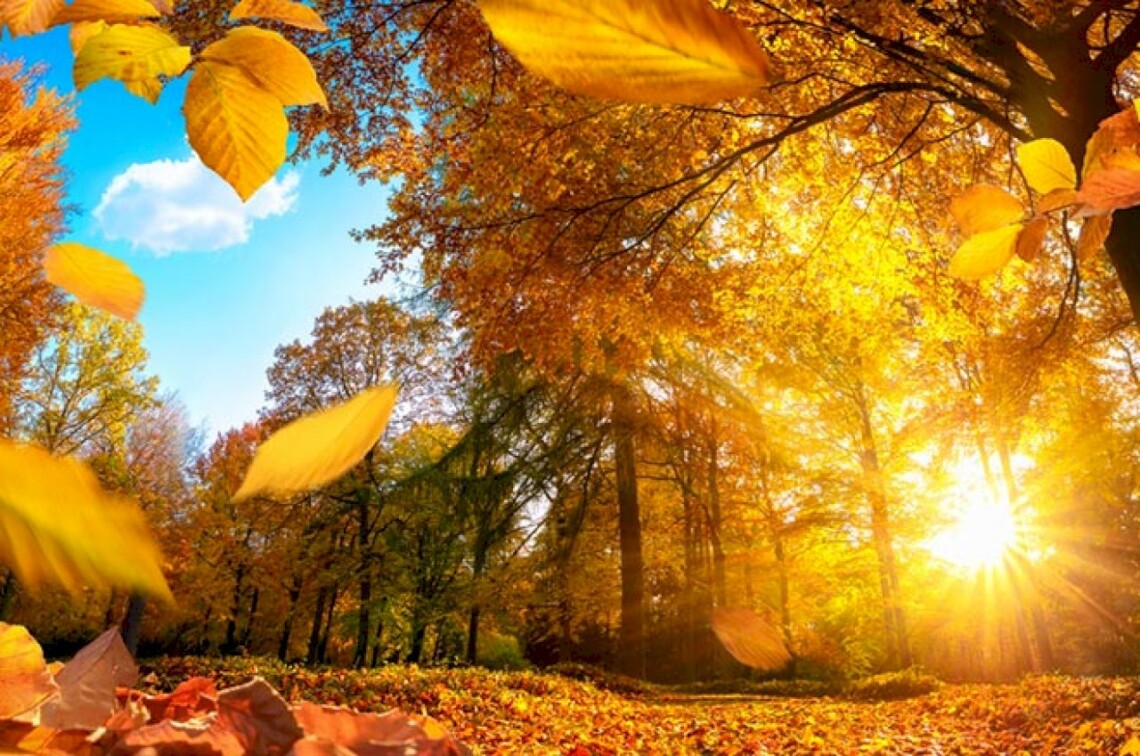 Домашнє завдання 

Переглянути презентацію 
Замалювати в зошитах будову насінини пшениці та квасолі
За вікном уже тиха осінь
Листопадним пройшлась крилом,
І останні осінні квіти 
До землі нахилились чолом.
Ніби хочуть її зігріти 
Своїм ніжним п’янким теплом,
Залишають насіння-діти
Спати під сніговим килимком.